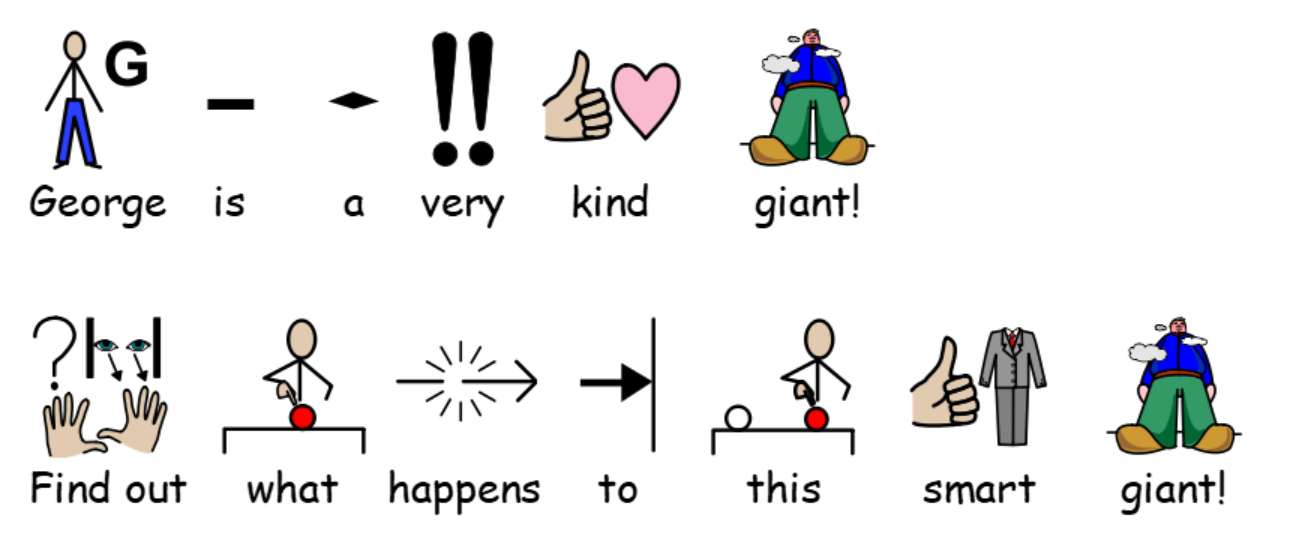 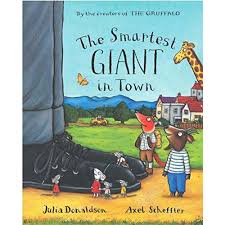 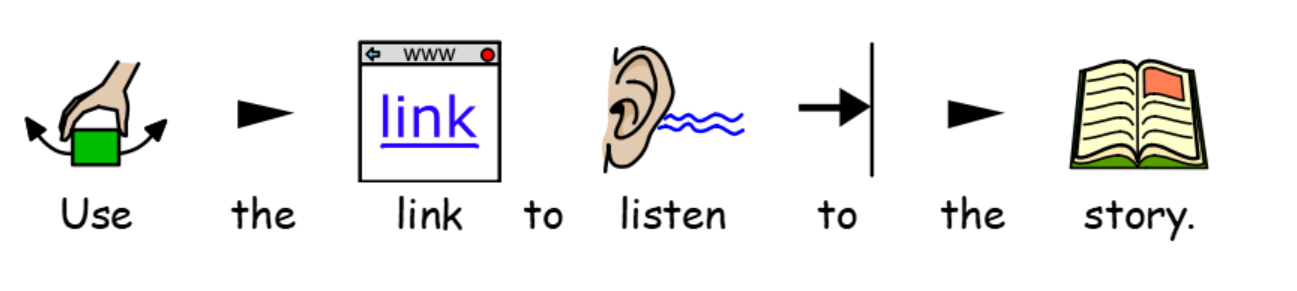 https://www.youtube.com/watch?v=cfiPrA8E3qE
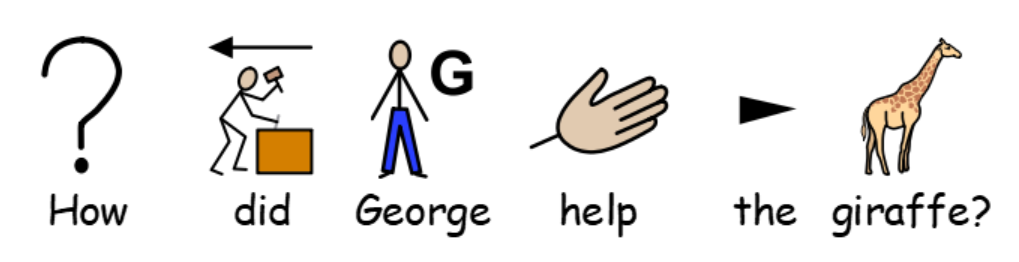 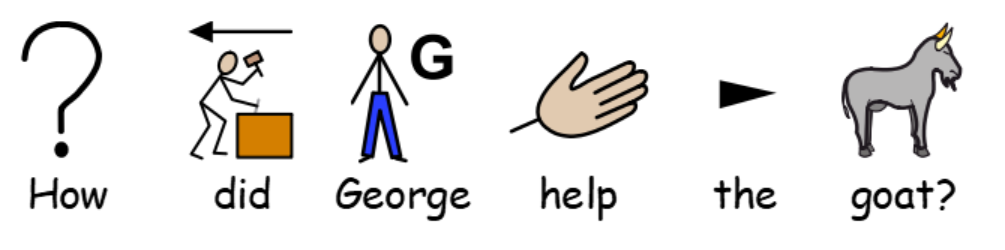 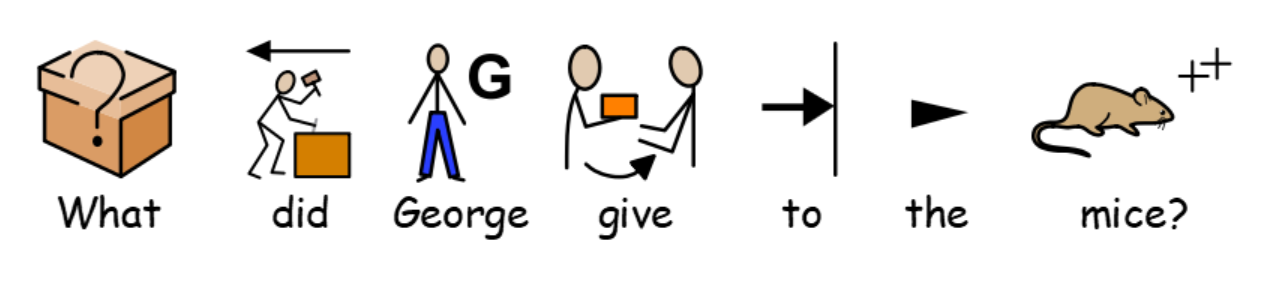 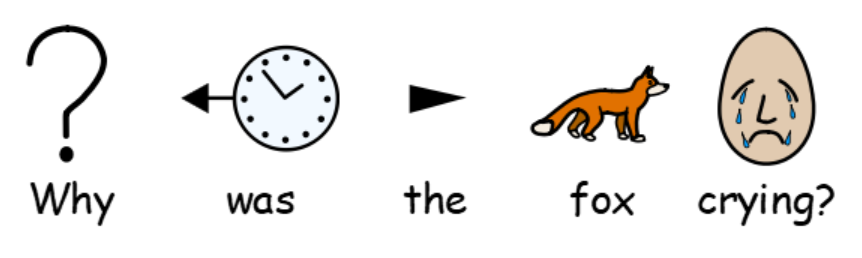 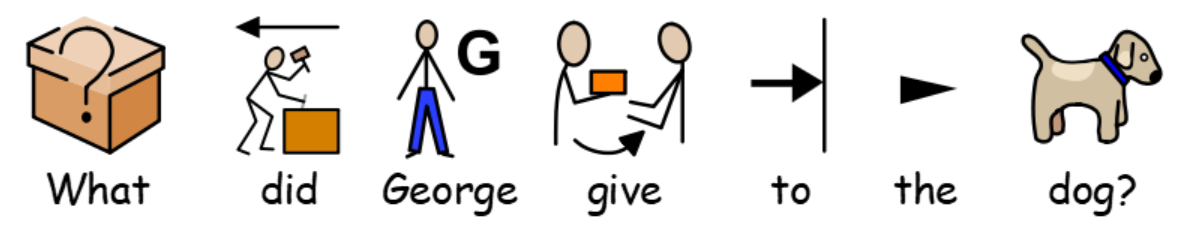 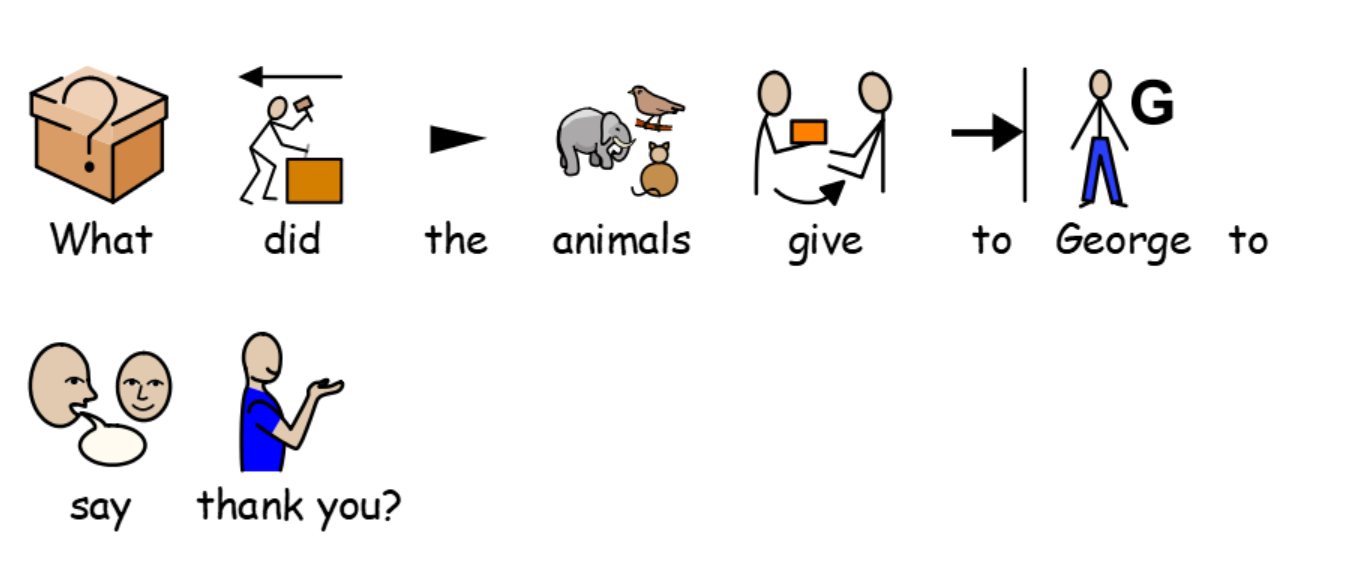 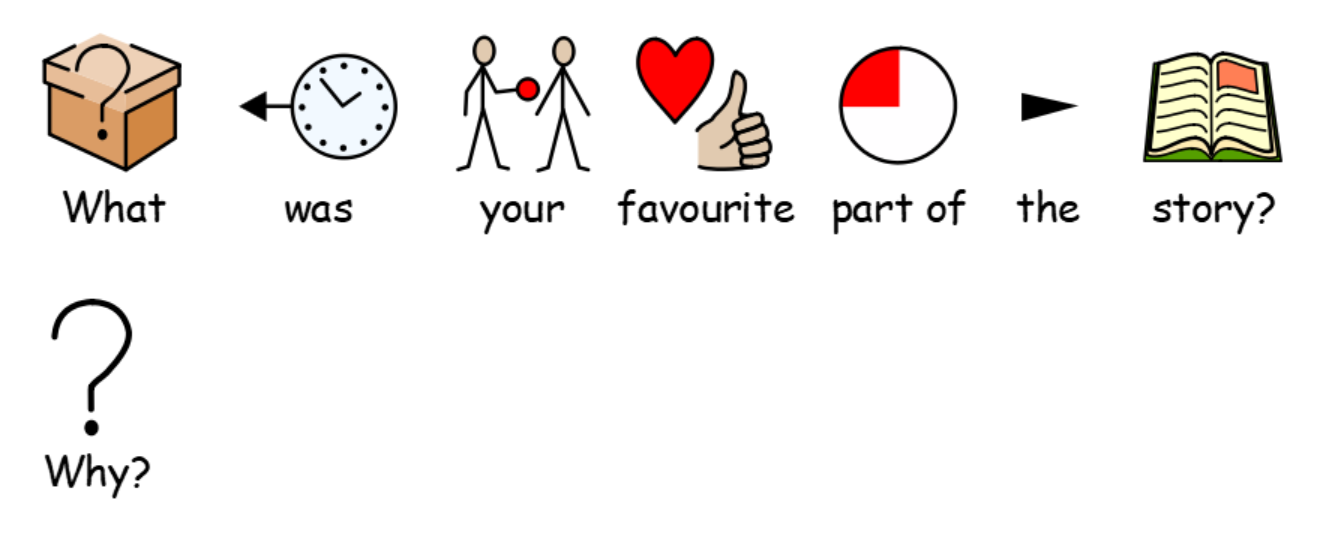